The departments of Special Education and kindergartens of the Zulfi College of education participated in the international day of the disabled people under the slogan (overcome obstacles, open the doors and for an all-inclusive society and that was on Tuesday 02/07/1435 at 2:30 p.m in the main building of the female sections in the presence of the Dean, the deputies, the heads of departments, and a number of faculty members
The fair included leaflets and brochures to raise awareness of the importance of integrating people with special needs in the community. It also included educational samples and guidelines for persons with disabilities, and circulars that contain guiding phrases on how to deal with disabled people.
It also included documentaries and presentations prepared by students of the Private Education department. In the meantime, the kindergartens department celebrated the International Day for the Child rights during which several educational models and maquettes for kindergartens were presented by the female students of the department in addition to documentaries and brochures that aim at defining childhood and its importance in building the personality as well as the child rights that must be considered by everyone to achieve the best possible growth of children and its reflections on the community. At the end of the event the College Dean Dr. Abdullah Suwaiket thanked the College of Education of Almajma'ah for its full supervision of
the different sections of these two departments, and the full cooperation that the college receives from its dean His Excellency Dr. Abdulrahman bin Ahmed Sabbath, and His Excellency the President of the Department of Special Education Dr. Fahd Aljdua and her Excellency the kindergarten department supervisor Nawal al-Musnad.  Thanks also go to the two departments’ coordinator  Dr. Mona Tawakol, Dr. Sarah Mubarak, Assistant of Mental Health and Dr. Amina Mohamed Osman Assistant of Special Education.
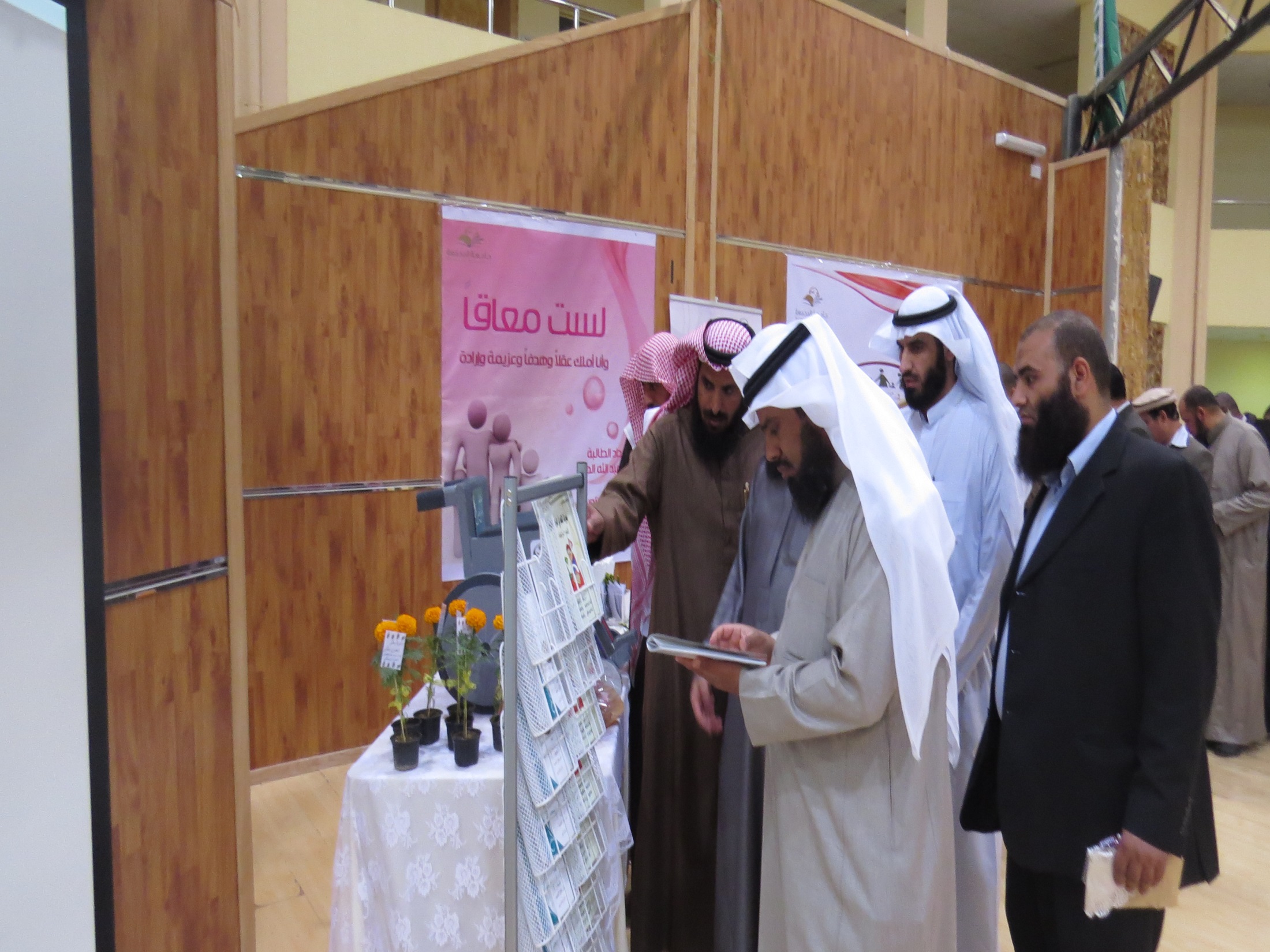